ТРЕТИЙ  МОДУЛЬ
Книга – лучший друг!
25.11.2024-01.12.2024
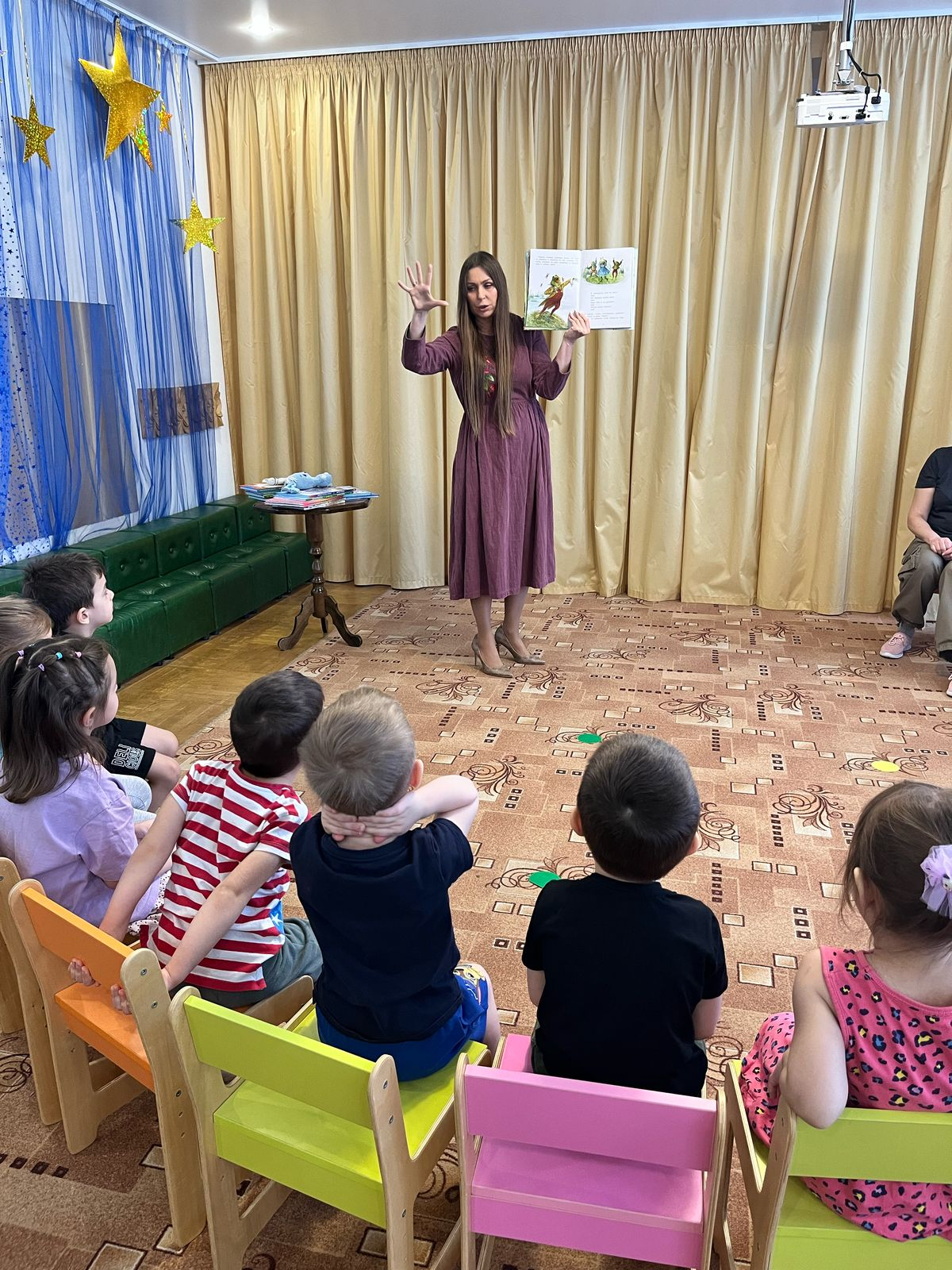 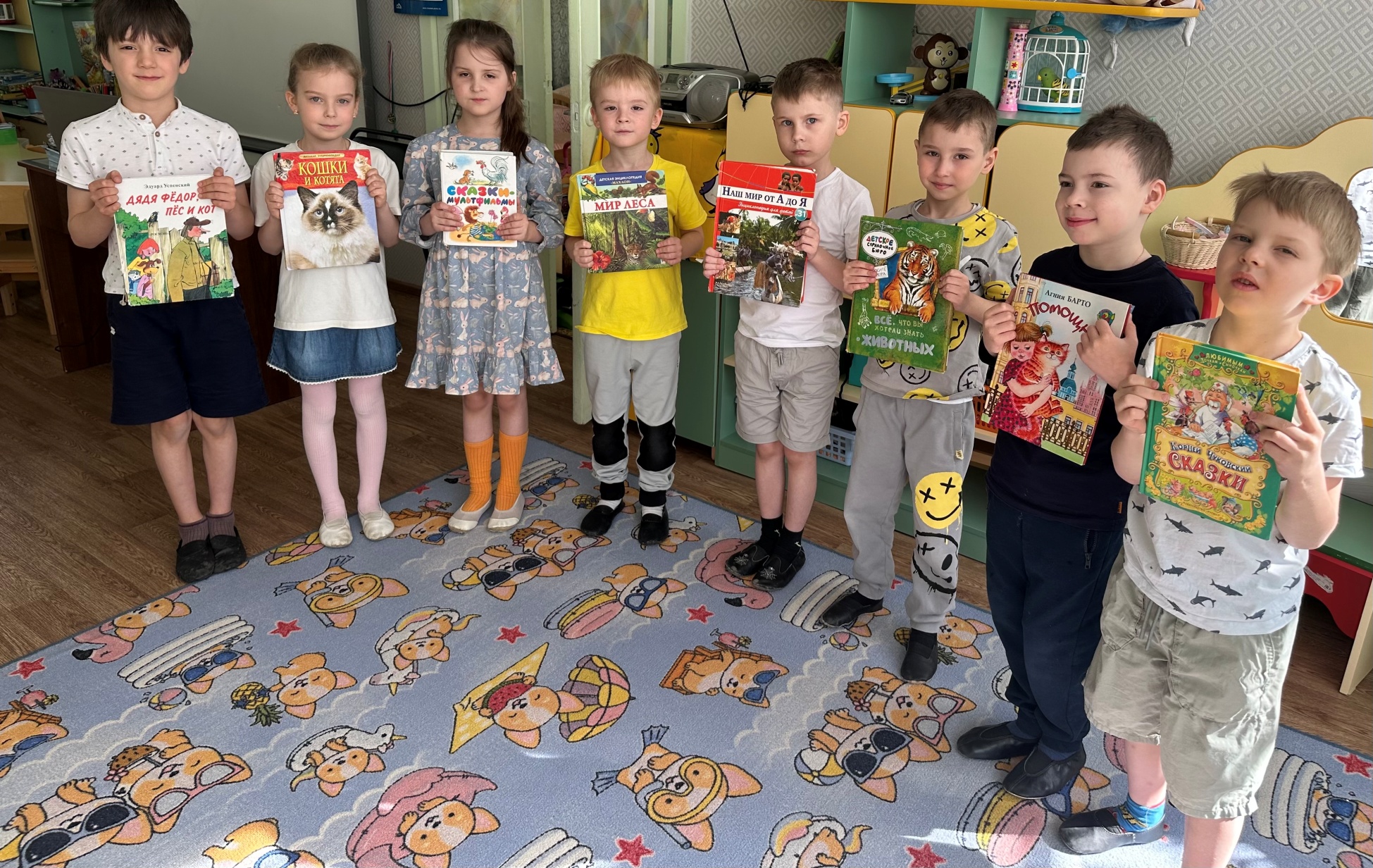 Встреча с автором детских книг Н. Л. Немцовой «Книжная ярмарка»
02.12.2024-08.12.2024
Творческая лаборатория
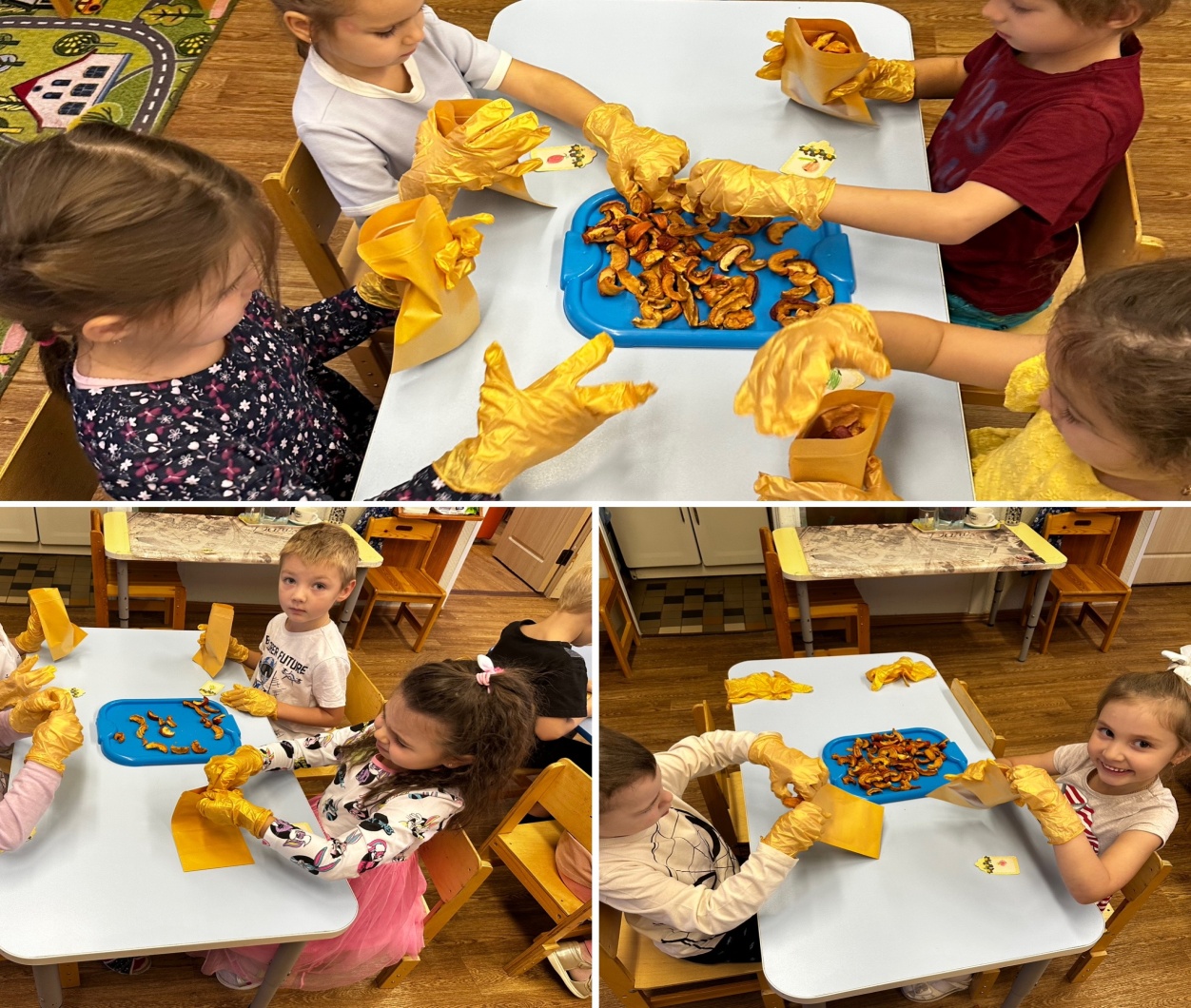 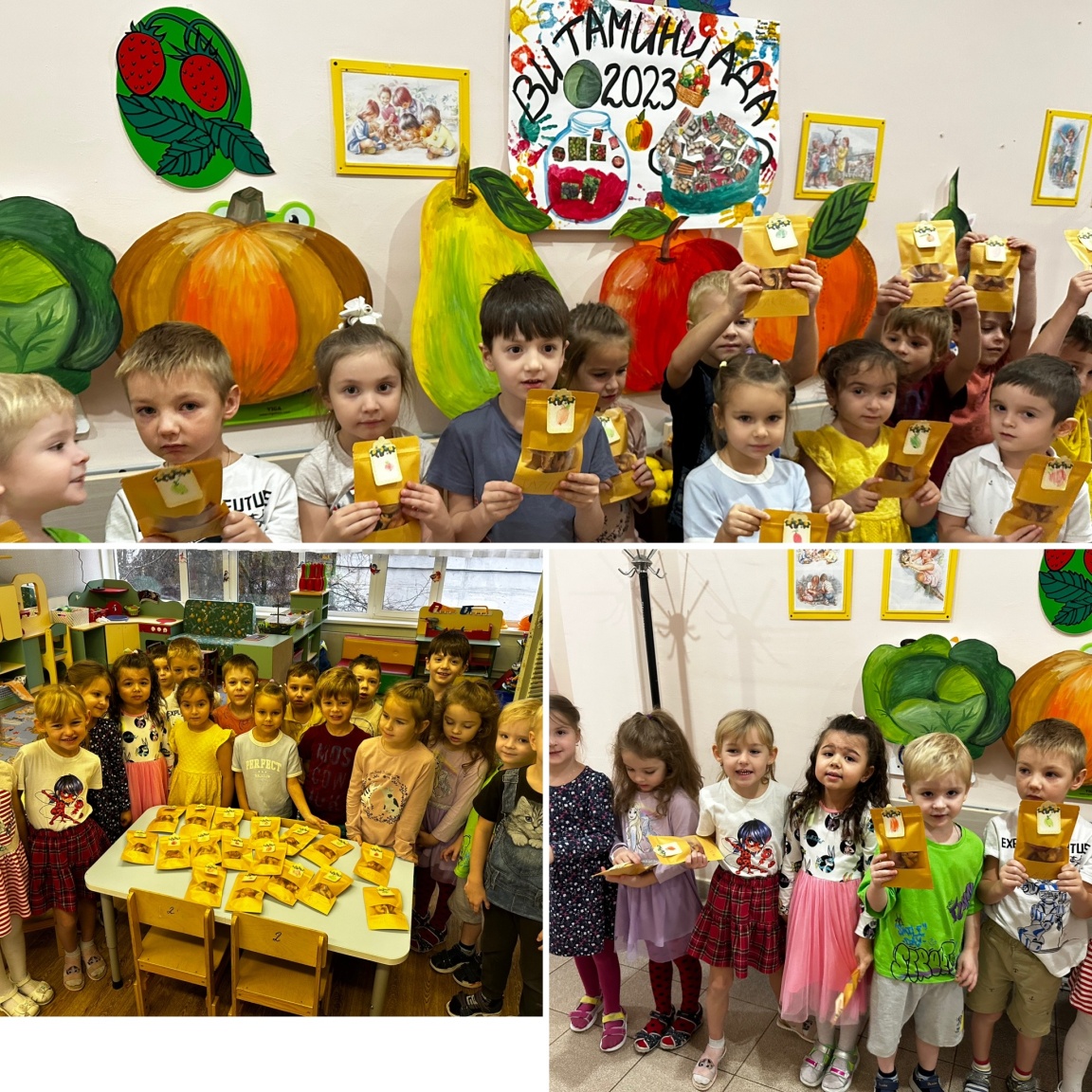 «Как сохранить витамины зимой»
Спортивная карусель
09.12.2024-15.12.2024
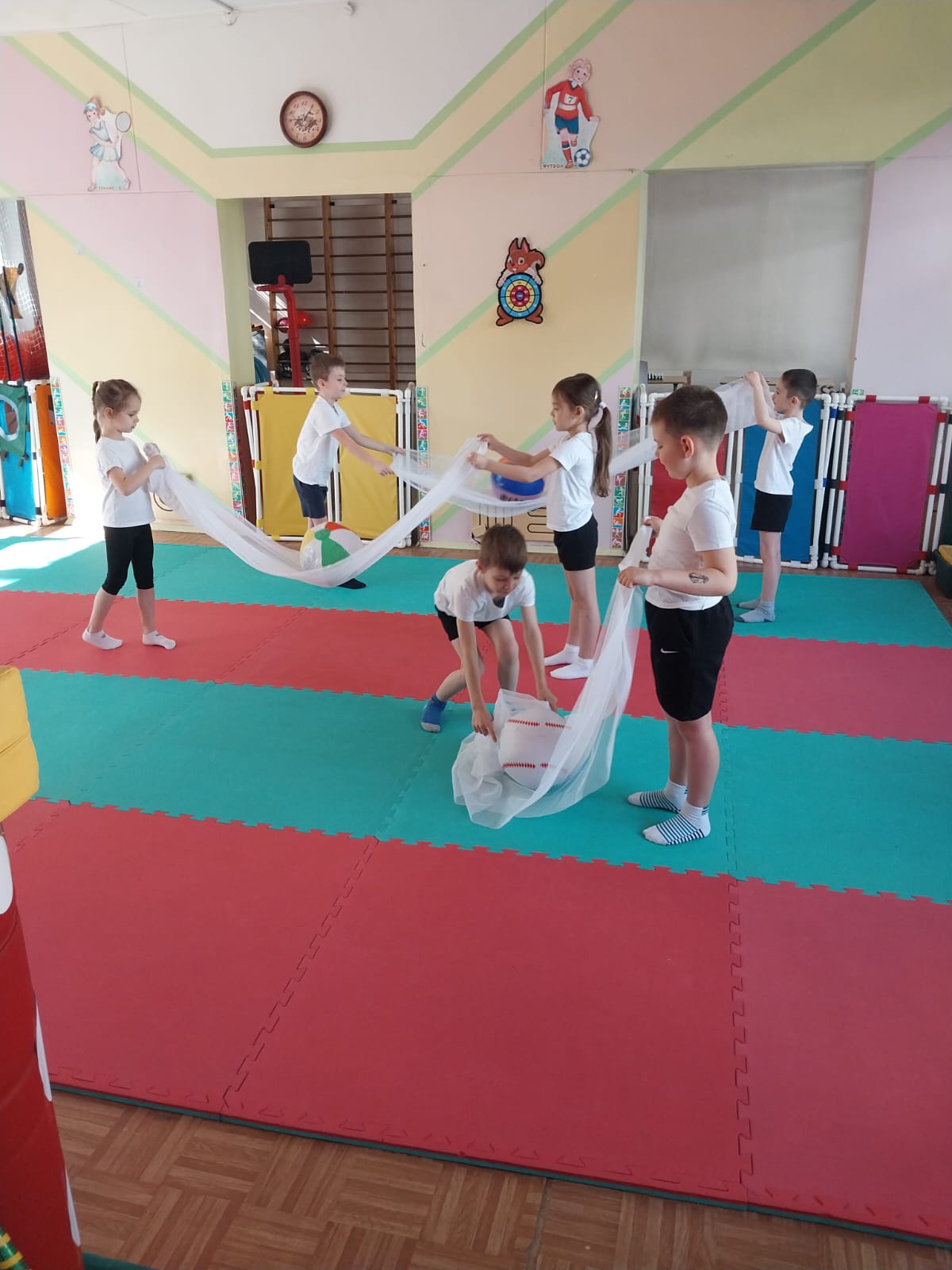 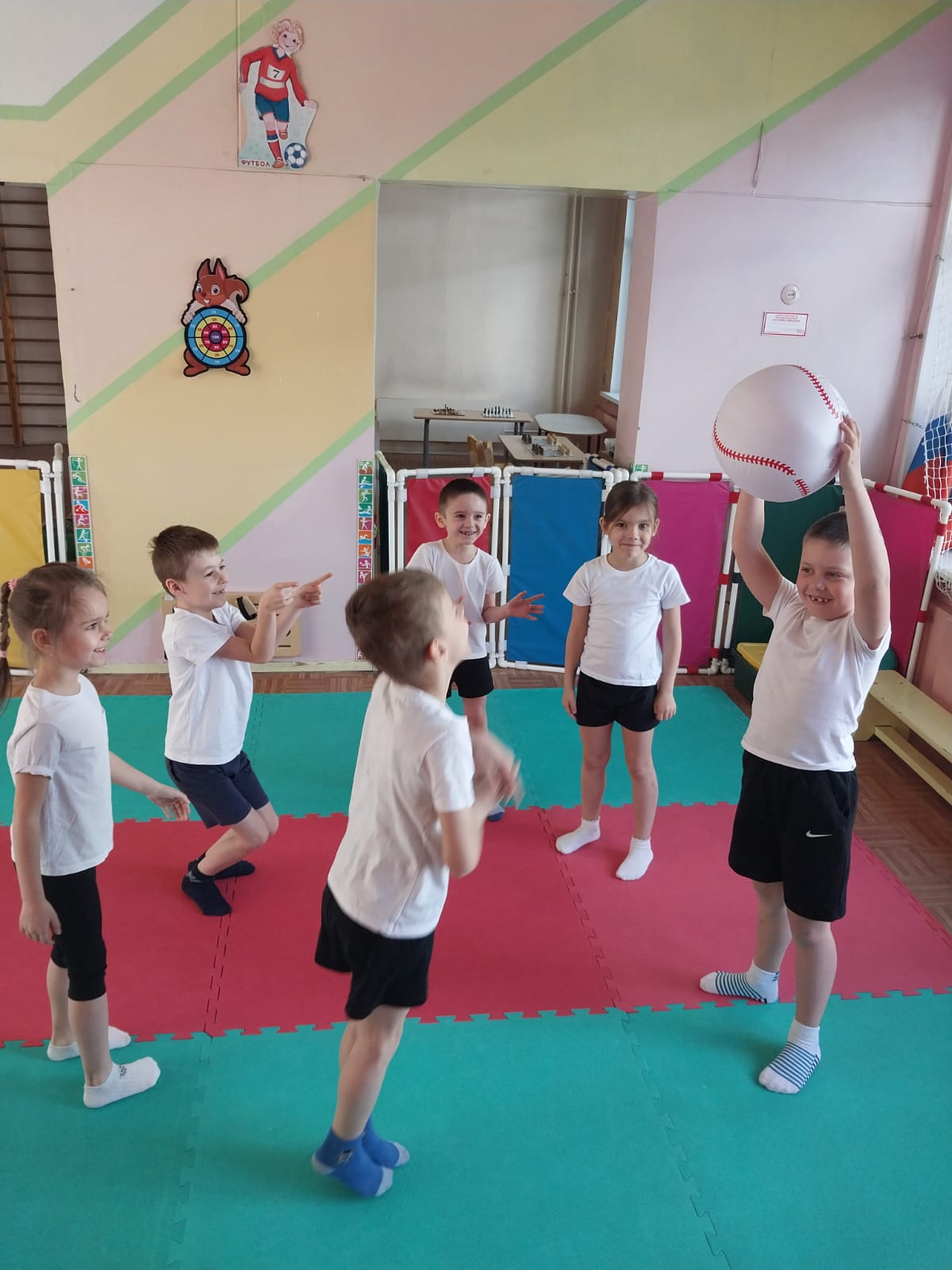 16.12.2024-22.12.2024                                                              Театр детей
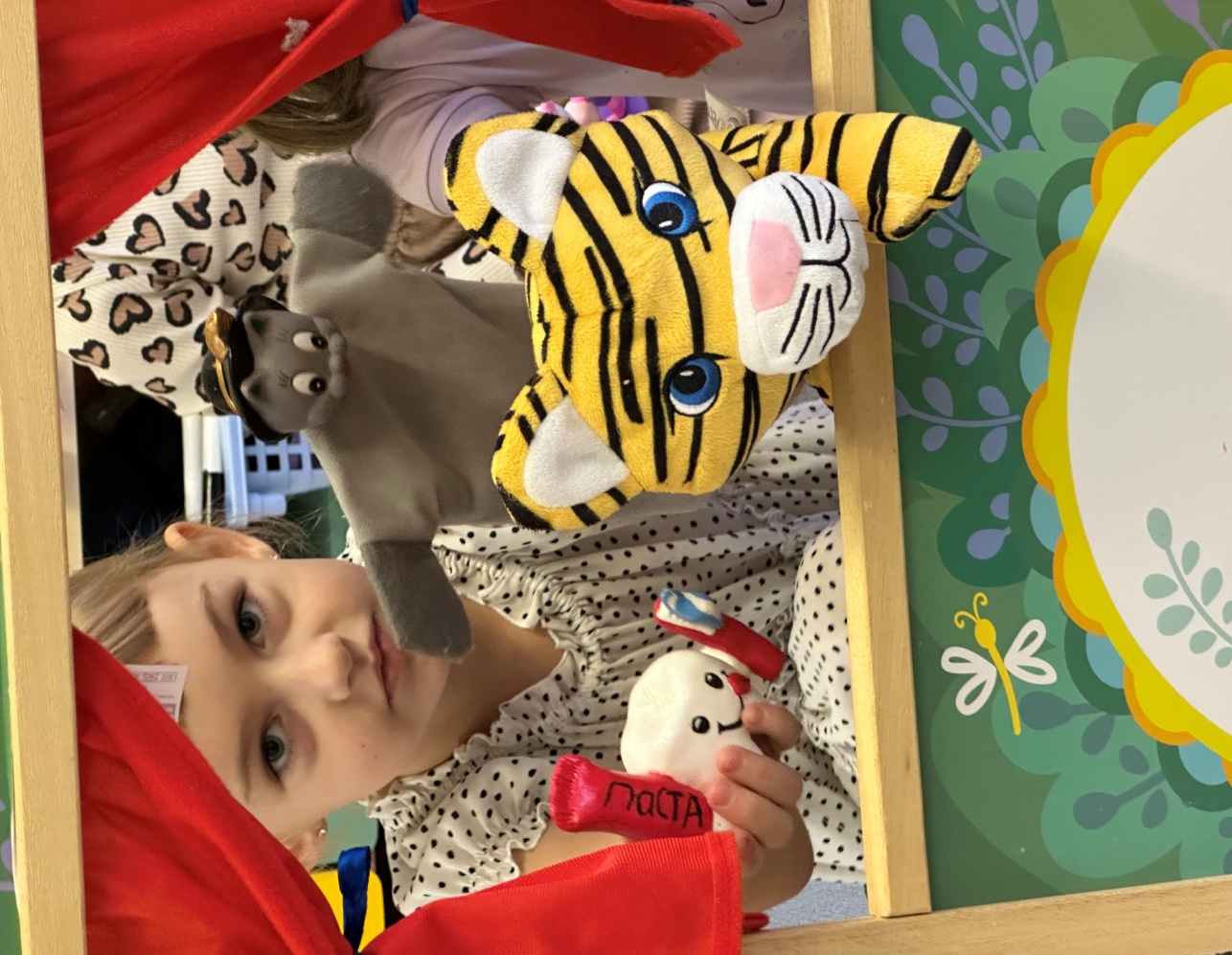 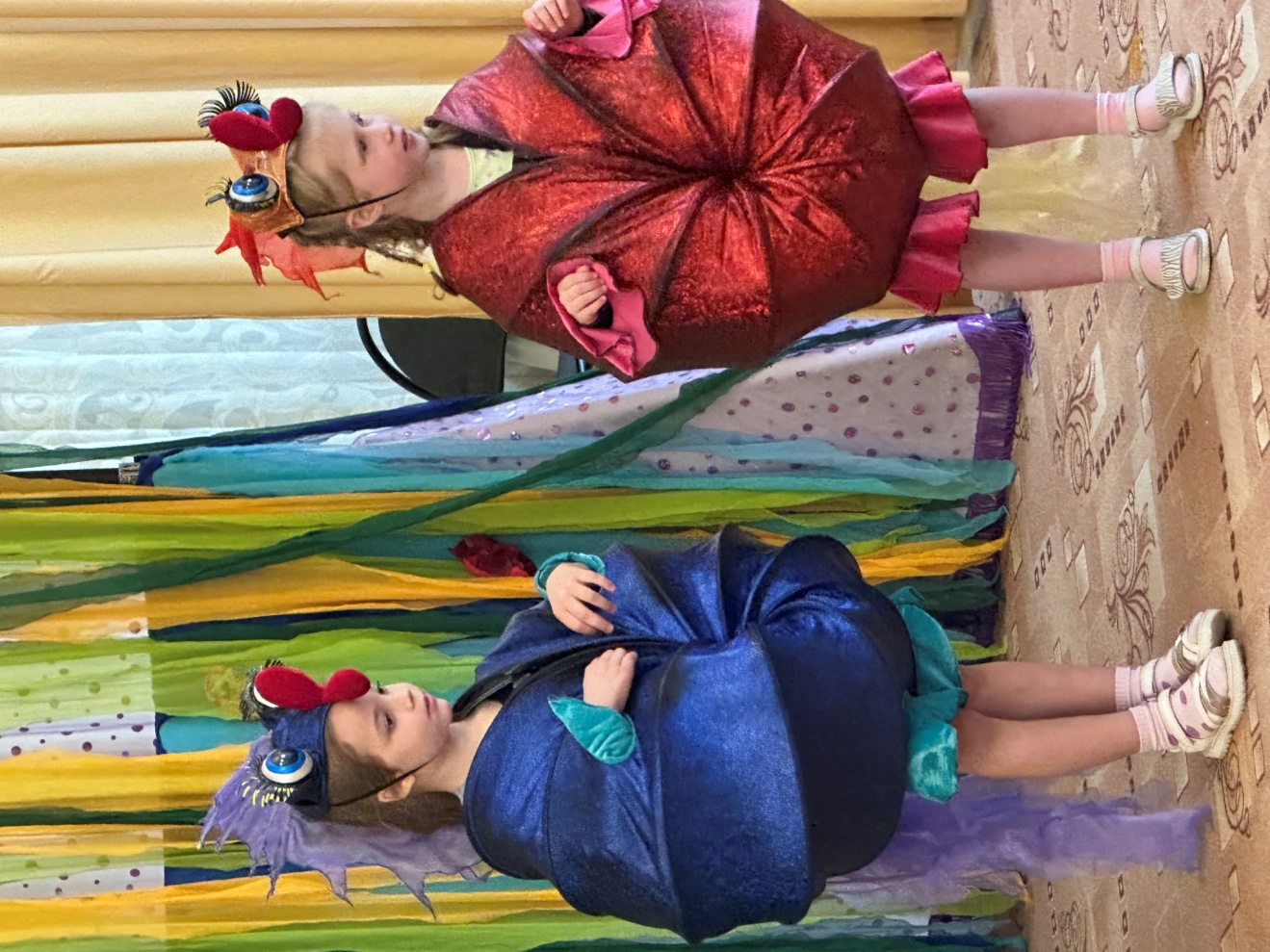 «Когда интересно, тогда интересно»
Ступеньки к  школе
23.12.2024-29.12.2024
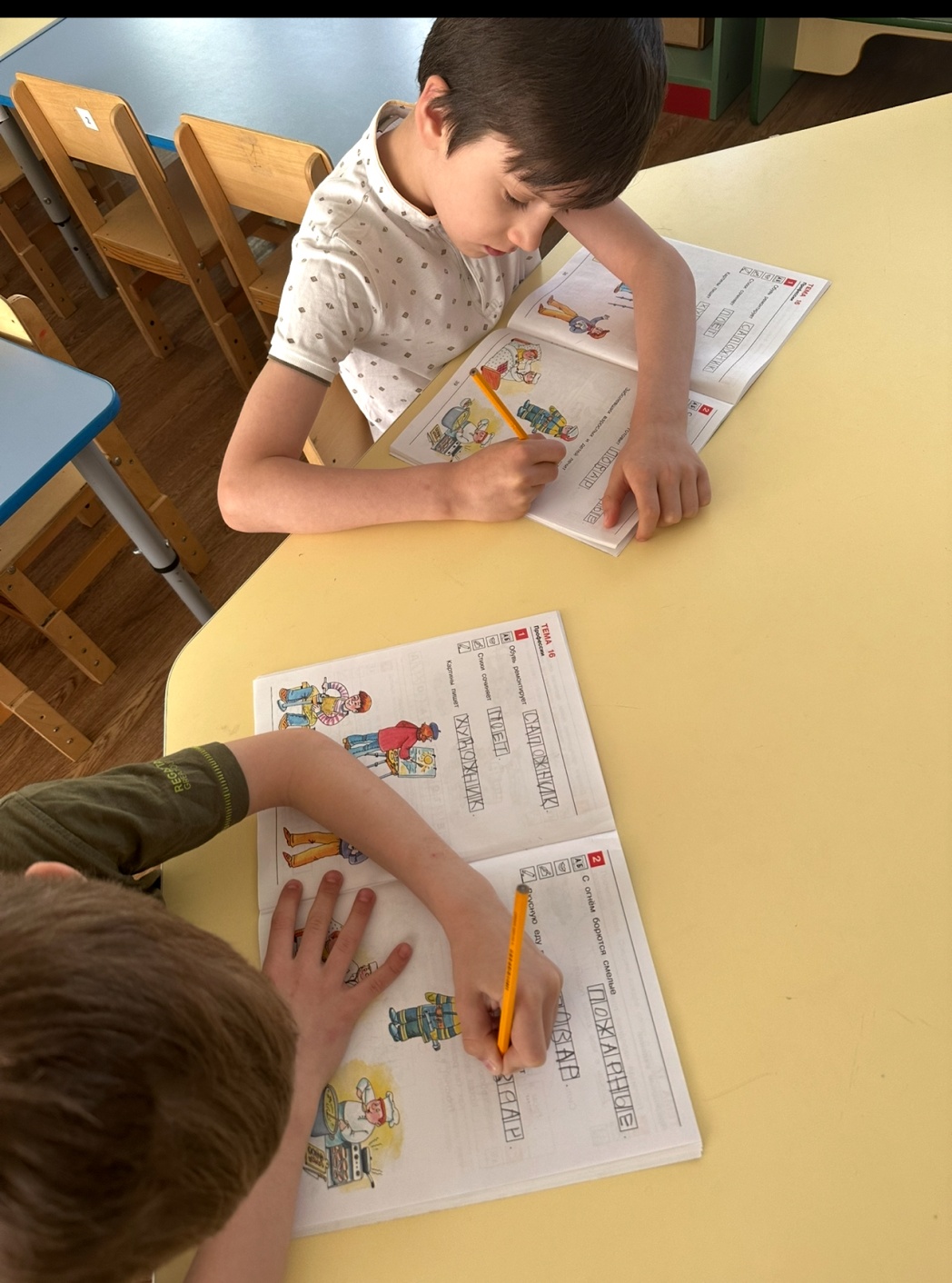 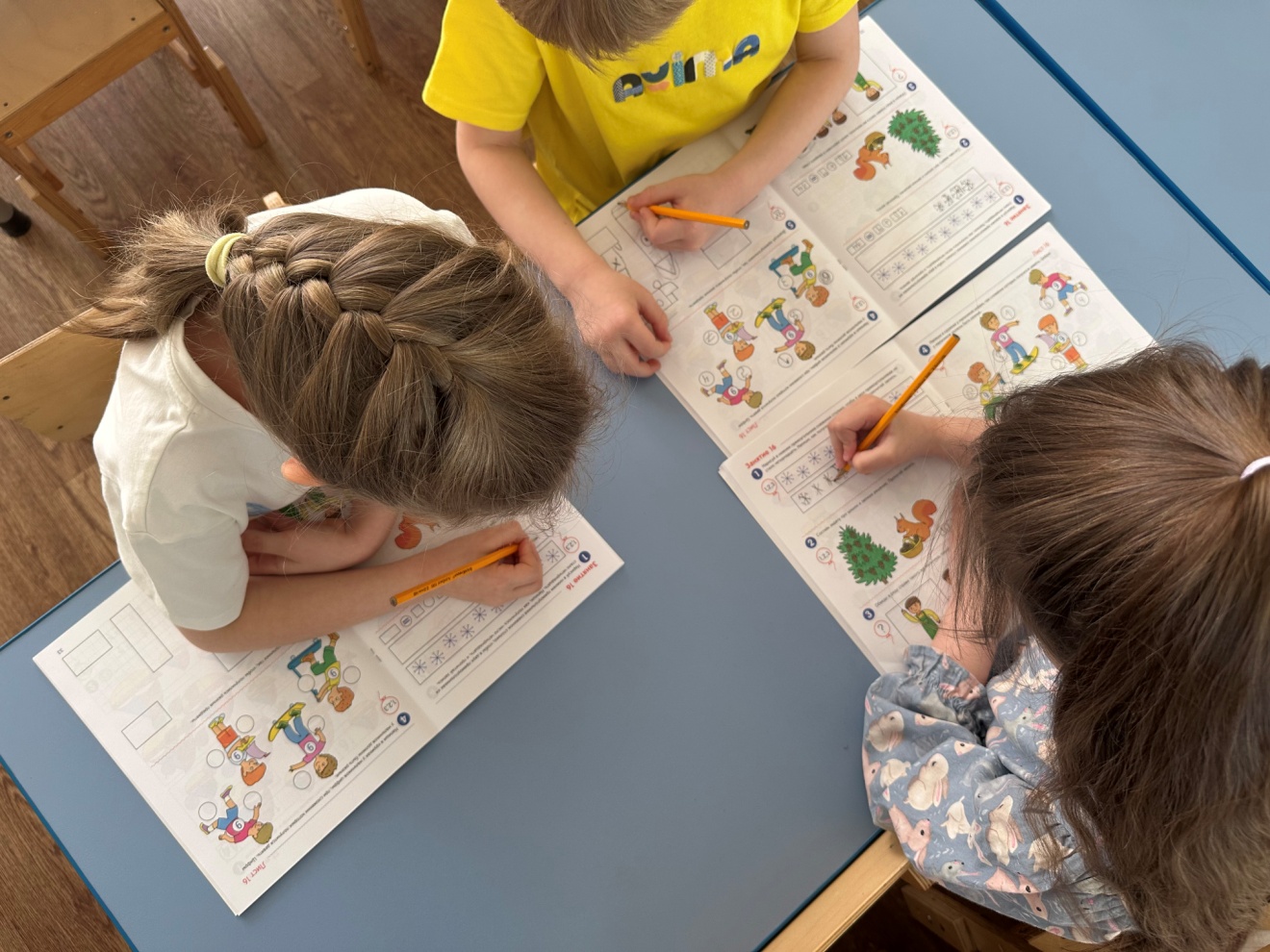 Ребусы, кроссворды
Каникулярная неделя: находки вашего ДО 
(Новогодние игры, традиции, творчество)
30.12.2024-07.01.2025
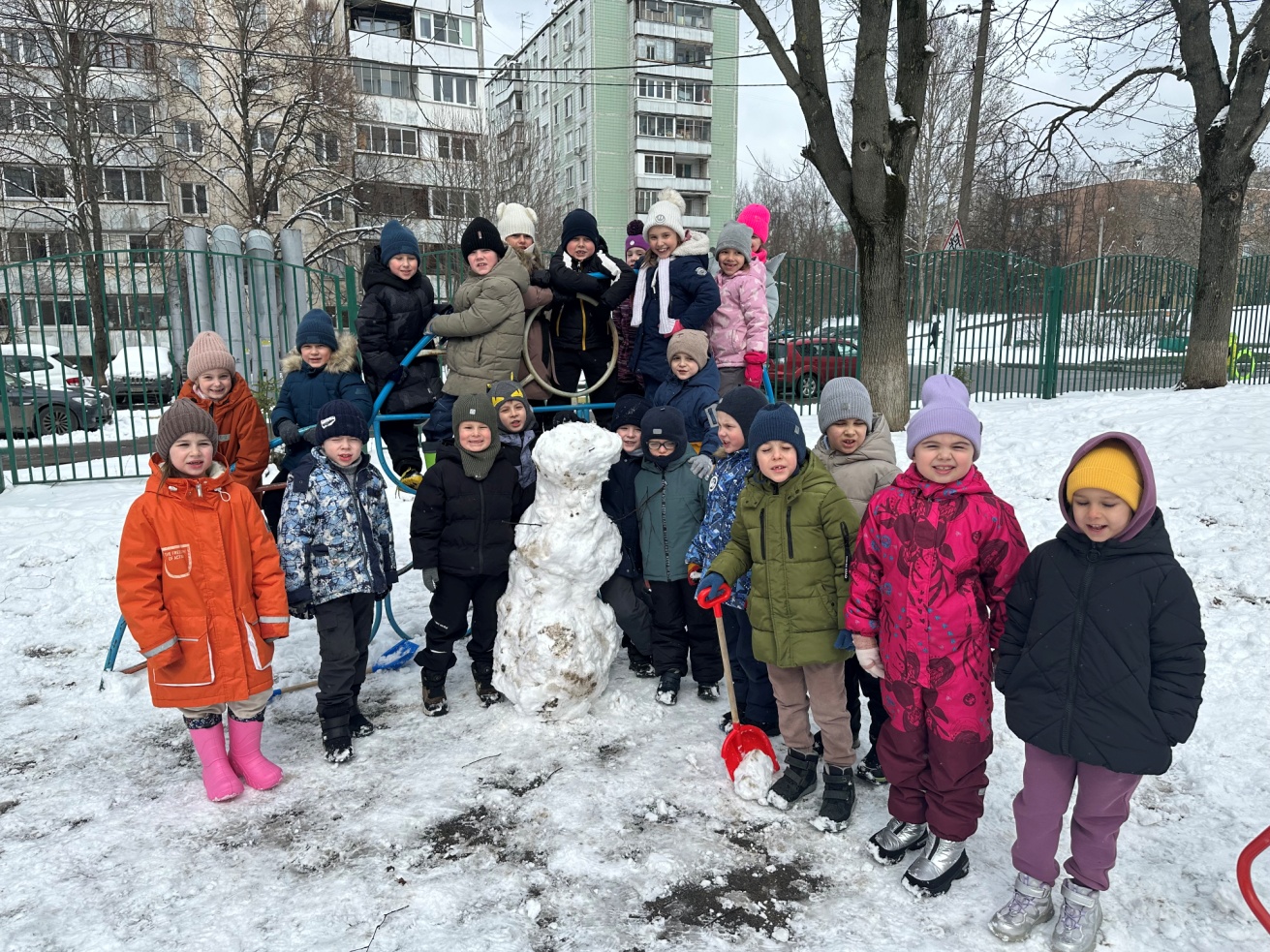 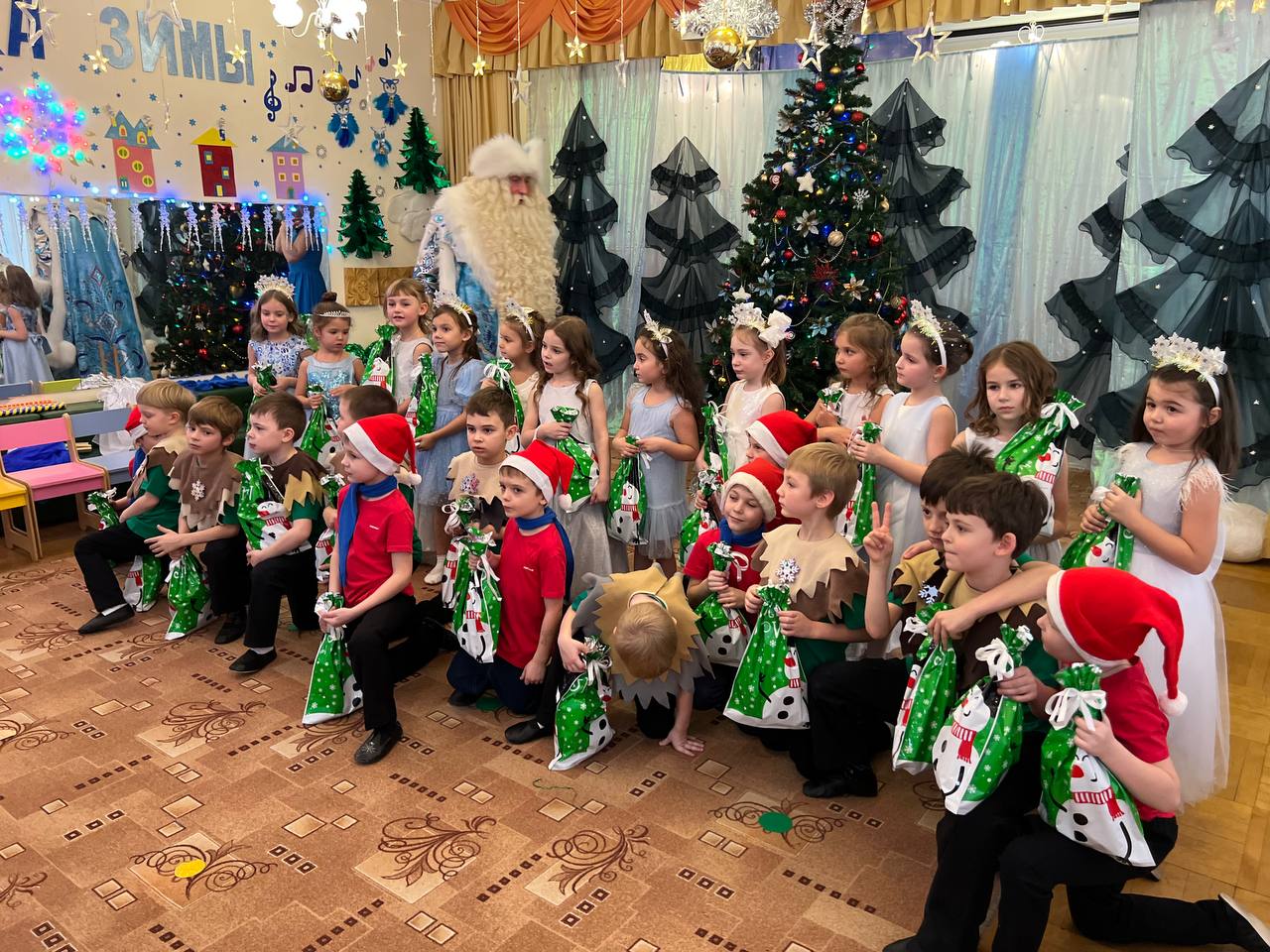 Регулярные Новогодние спектакли. Традиционные гуляния, рисование, лепка по замыслу.